DESPUÉS DE 3º ¿QUÉ PUEDO HACER?
Dpto . Orientación
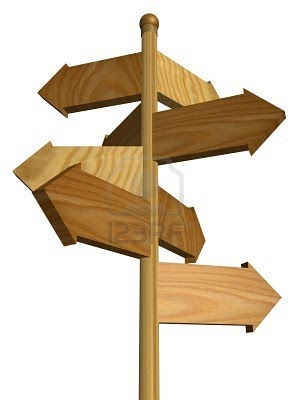 ORDEN DEL DÍA
Estructura de 4º ESO: CIENCIAS O LETRAS

Propuestas educativas en E.S.O.
Pruebas de Acceso a CFGM.
Ciclos Formativos de Grado Medio (CFGM)
Bachillerato
Aspectos generales sobre Bachillerato.
Ramas del conocimiento.
Mundo militar.

Ruegos y preguntas.
ESTRUCTURA DE 4º ESO
PROPUESTAS EDUCATIVAS
NO  FINALIZADA LA ESO
 FINALIZADA LA ESO
Propuestas educativas:NO finalizada la E.S.O.
Sin el título de Graduado en E.S.O.:  Certificado de escolaridad.
Sin título de Graduado y quieran obtenerlo:
Curso de Preparación de las Pruebas de Acceso.
Pruebas de acceso a Ciclos Formativos de Grado Medio.
Pruebas de acceso a C.F.G.M.
Participantes: No reunir los requisitos académicos exigidos para acceder a estos y tener cumplidos diecisiete años o los cumplan en el año natural de la celebración de la prueba
Estructura:
Comunicación
Social
Científico – Tecnológica
Una vez superadas las pruebas sólo se acredita que tienes las capacidades para acceder, pero no tienes título de Graduado.
Inscripción y realización:
Convocatoria ordinaria: 1-15 Mayo.
    Realización: 5 de junio
Convocatoria extraordinaria: 15-31Julio.
    Realización: 7 de septiembre
CURSO DE PREPARACIÓN DE LAS PRUEBAS DE ACCESO
Quienes  tengan al menos 16 años
Las solicitudes se harán del 15 al 25 de junio.
Duración: 300 horas lectivas.
Contenidos:
Comunicación
Social
Científico – Tecnológica
Termina antes del 25 de mayo.
Propuestas educativas: FINALIZADA la E.S.O.
Ciclos Formativos de Grado Medio.
Ciclos de grado medio de artes plásticas y diseño.
Enseñanzas deportivas de grado medio.
Mundo militar.
Mundo laboral.
Bachillerato.
CICLOS FORMATIVOS DE GRADO MEDIO.(CFGM)
CFGM
OFERTA EDUCATIVA en ANDALUCÍA:

PORTAL DE FORMACIÓN PROFESIONAL

SALÓN VIRTUAL DEL ESTUDIANTE
BACHILLERATO
ESTRUCTURA del Bachillerato
MODALIDADES
HUMANIDADES 
Y   C.C.S.S.
CIENCIAS Y TECNOLOGÍA
Artes
CIENCIAS SOCIALES
HUMANIDADES
ORGANIZACIÓN
MATERIAS TRONCALES
TRONCALES GENERALES (4)
TRONCALES DE OPCIÓN (2)

 MATERIAS ESPECÍFICAS (2-3)

 MATERIAS DE LIBRE CONFIGURACIÓN AUTONÓMICA
RAMAS  DEL   CONOCIMIENTO
RAMAS  DEL  CONOCIMIENTO
ARTE Y HUMANIDADES.
CIENCIAS SOCIALES Y JURÍDICAS.
CIENCIAS.
CIENCIAS DE LA SALUD.
INGENIERÍA Y ARQUITECTURA.
ARTE  Y  HUMANIDADESTITULACIONES DE GRADO
MATERIAS DE MODALIDAD
CC SOCIALES Y JURÍDICASTITULACIONES DE GRADO
MATERIAS DE MODALIDAD
CIENCIASTITULACIONES DE GRADO
MATERIAS DE MODALIDAD
CIENCIAS DE LA SALUDTITULACIONES DE GRADO
MATERIAS DE MODALIDAD
INGIENERÍA Y ARQUITECTURATITULACIONES DE GRADO
MATERIAS DE MODALIDAD
INFORMACIÓN  SOBRE TÍTULOS
Registro de Universidades, Centros y Títulos:


Distrito Único Andaluz
MUNDO MILITAR
OFICIALES
PAU (Ingeniería y arquitectura, sanidad) (Mat II- Física)
PRUEBA INGLÉS
Test PSICOTÉCNICO
PRUEBAS MÉDICAS
PRUEBAS FÍSICAS
EDAD 18-20 AÑOS
MUNDO MILITAR
SUBOFICIALES
Superar Fase general PAU
Nota media de Bachillerato:
Artes x1
Humanidades y CCSS x 1,1
Ciencias y Tecnología x 1,2

Militar de tropa y marinería:
Título de Graduado en ESO
MUCHAS GRACIAS, POR VUESTRA ATENCIÓN.